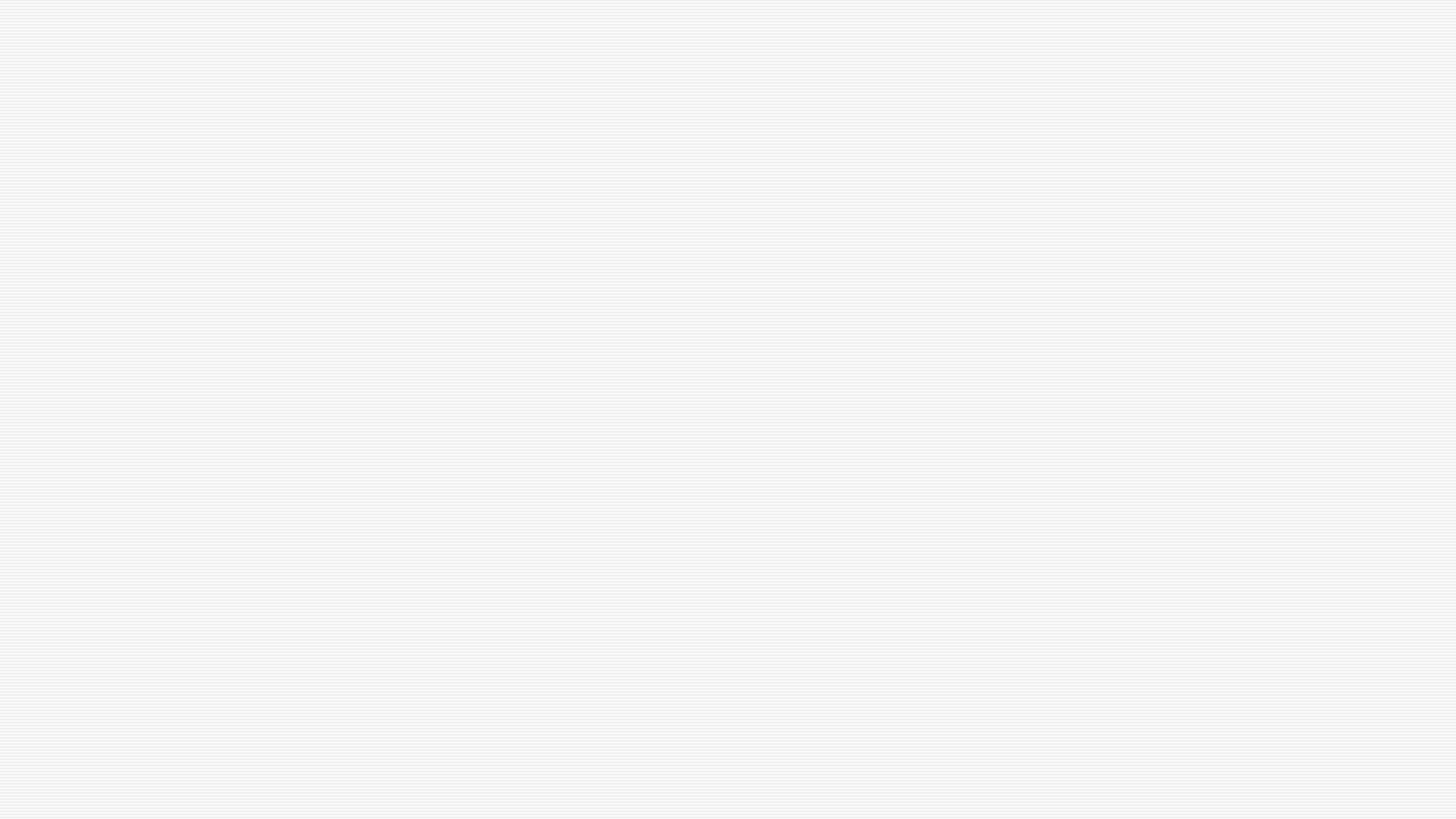 Why Study Art or Photography at GCSE?
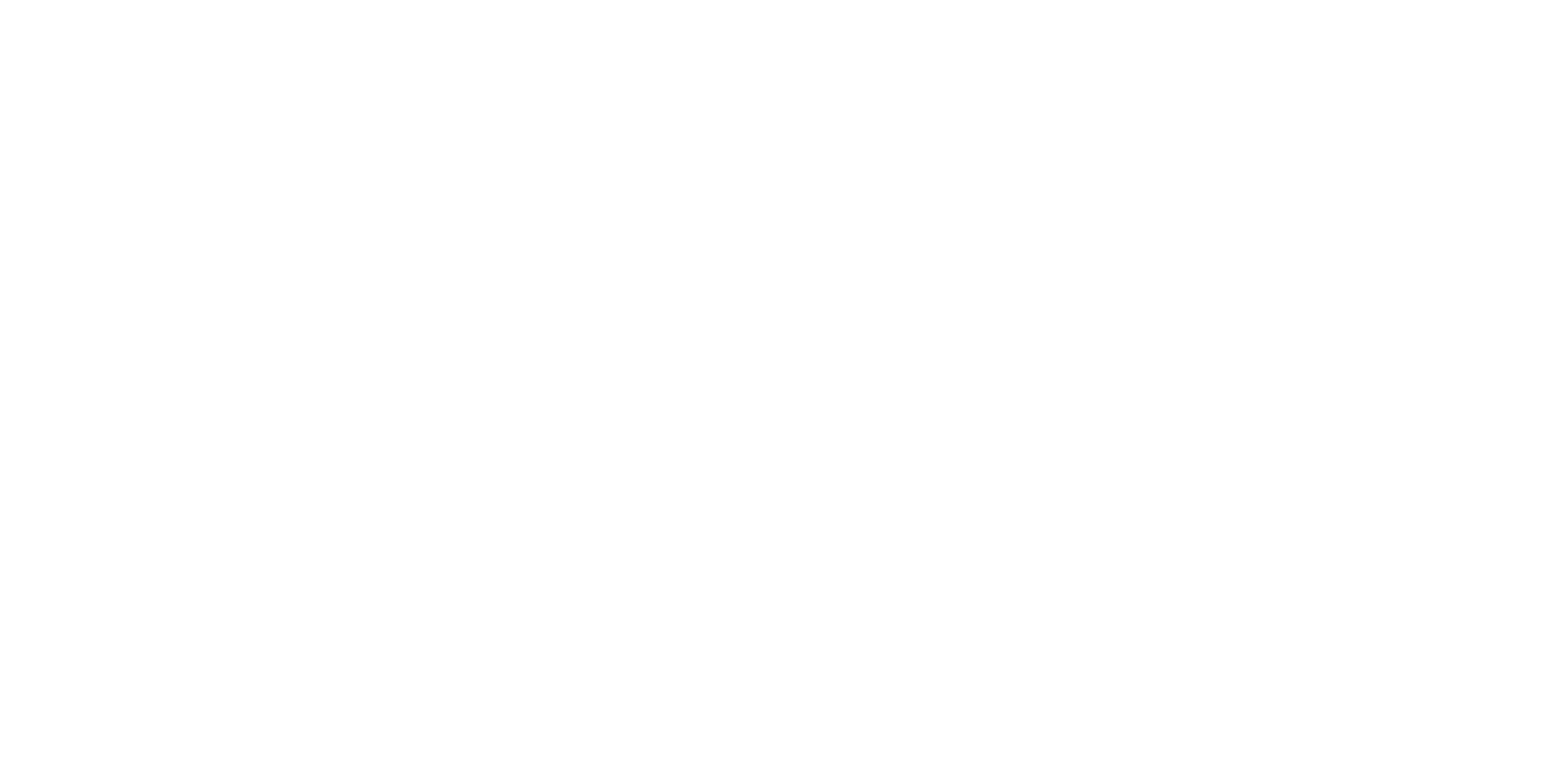 Keith Lemon
Paul McCartney
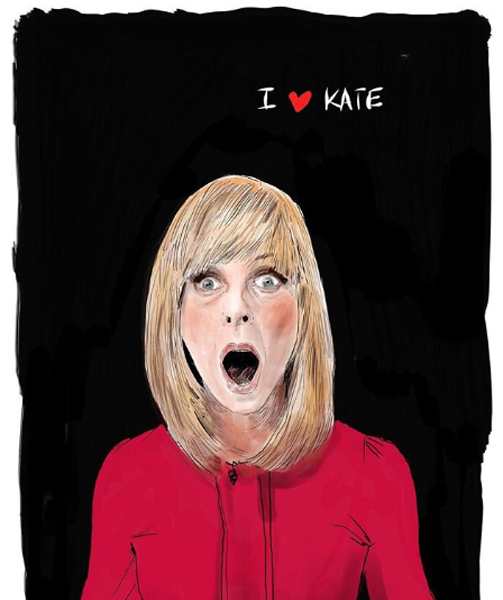 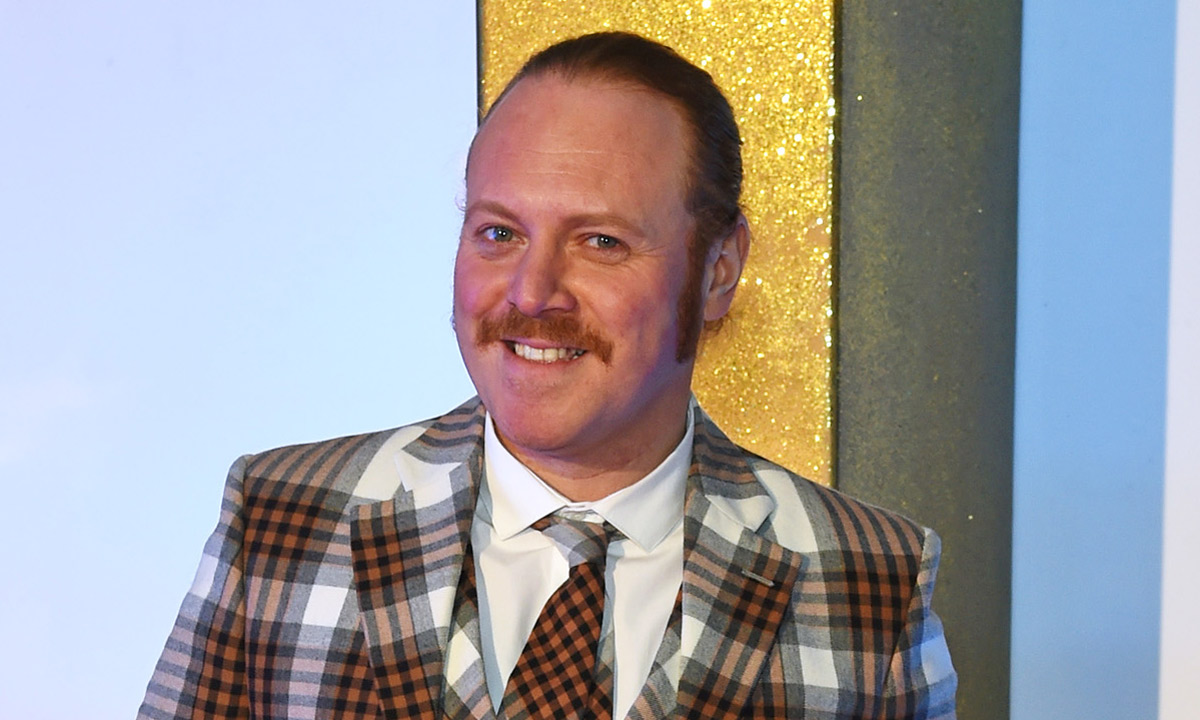 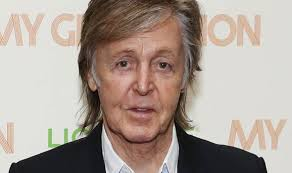 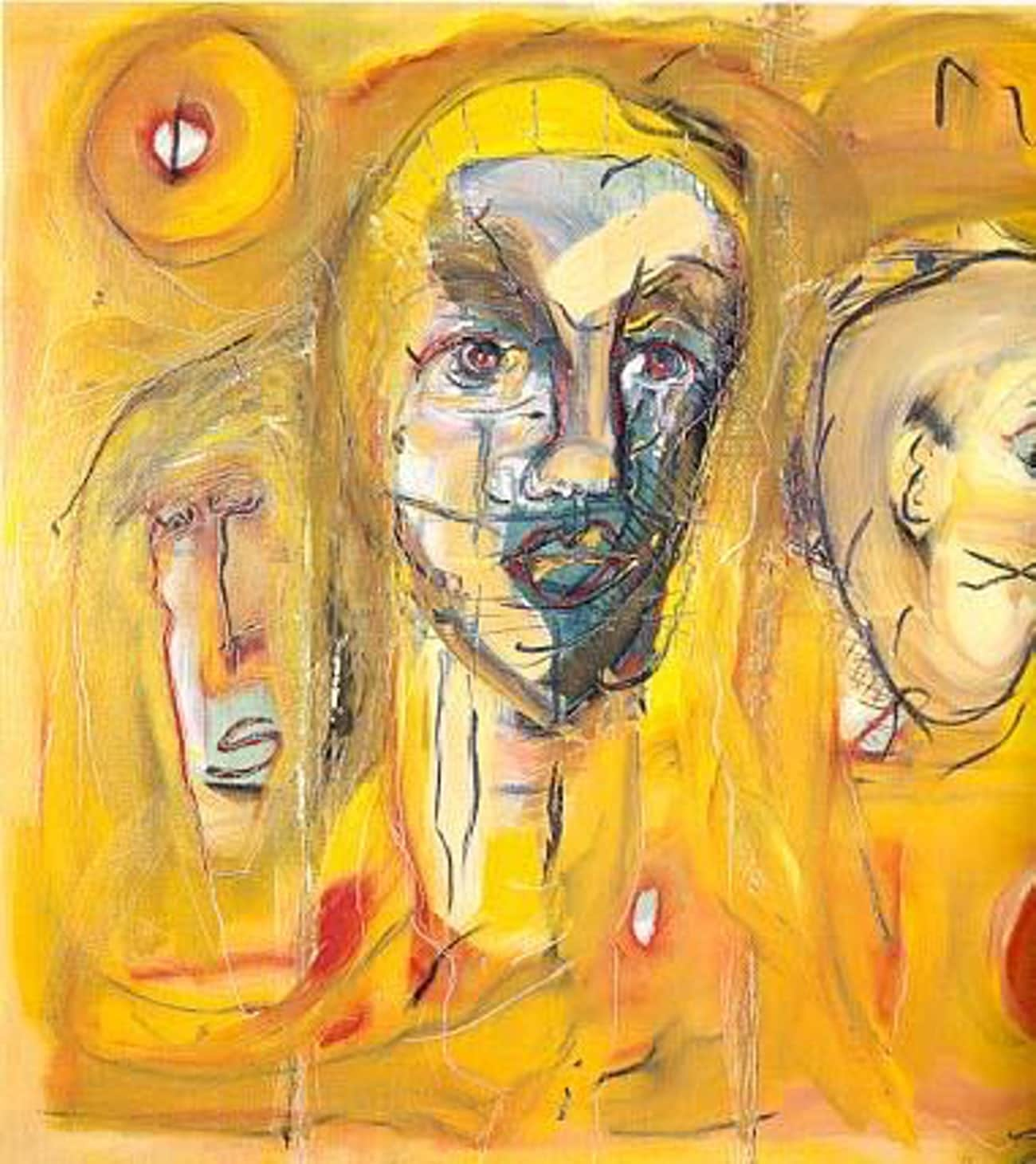 EXPRESS YOUR SELF
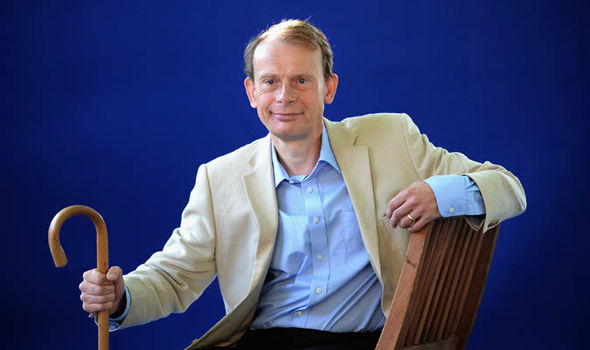 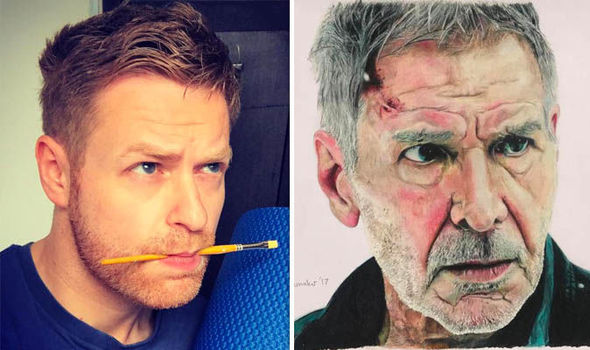 Ronnie Wood
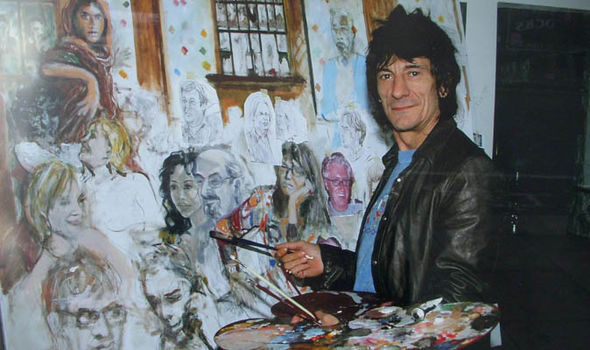 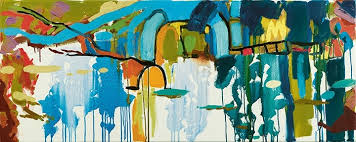 Andrew Marr
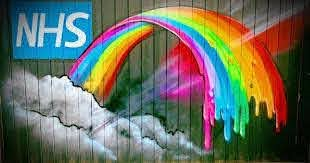 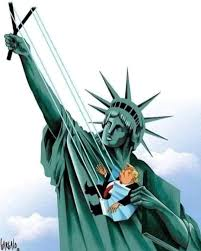 YOU GET YOUR VOICE
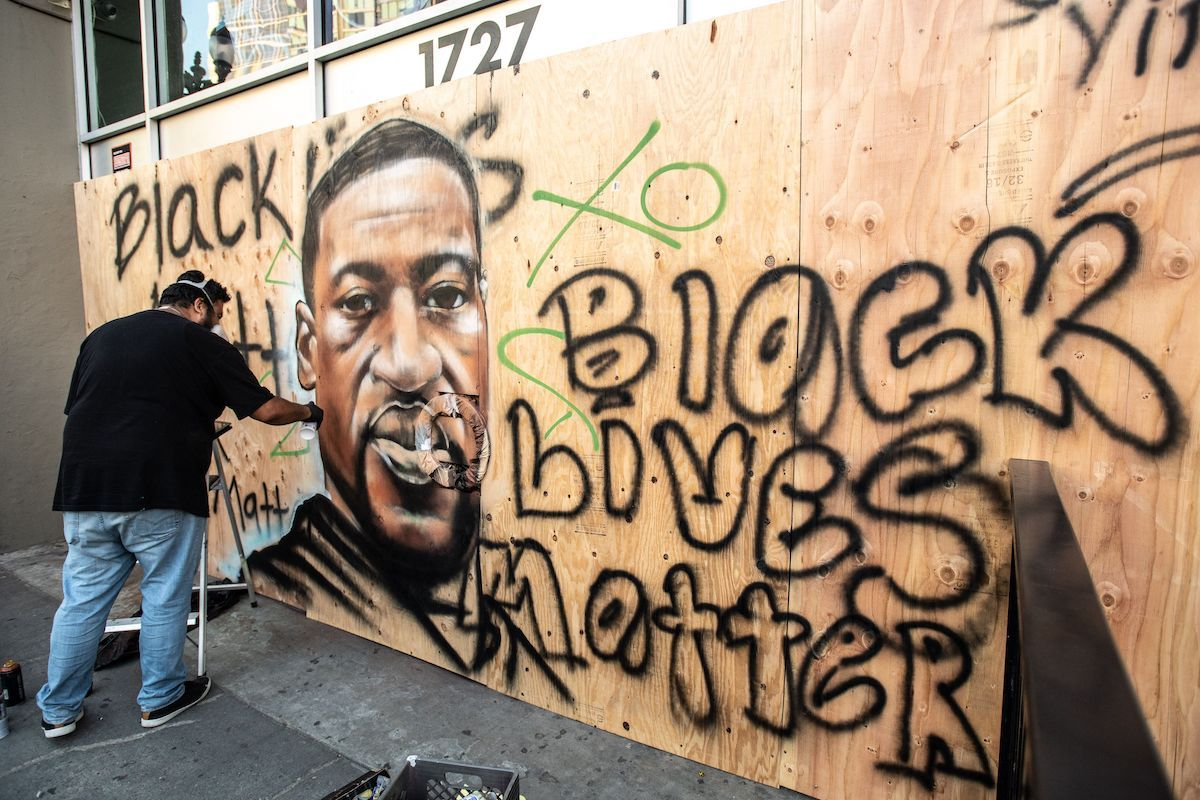 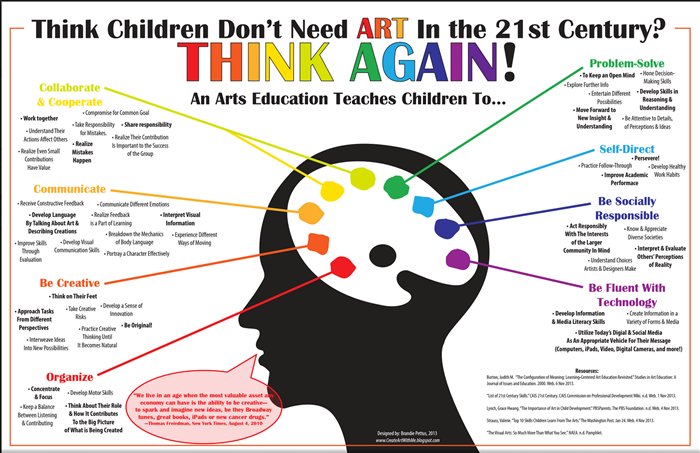 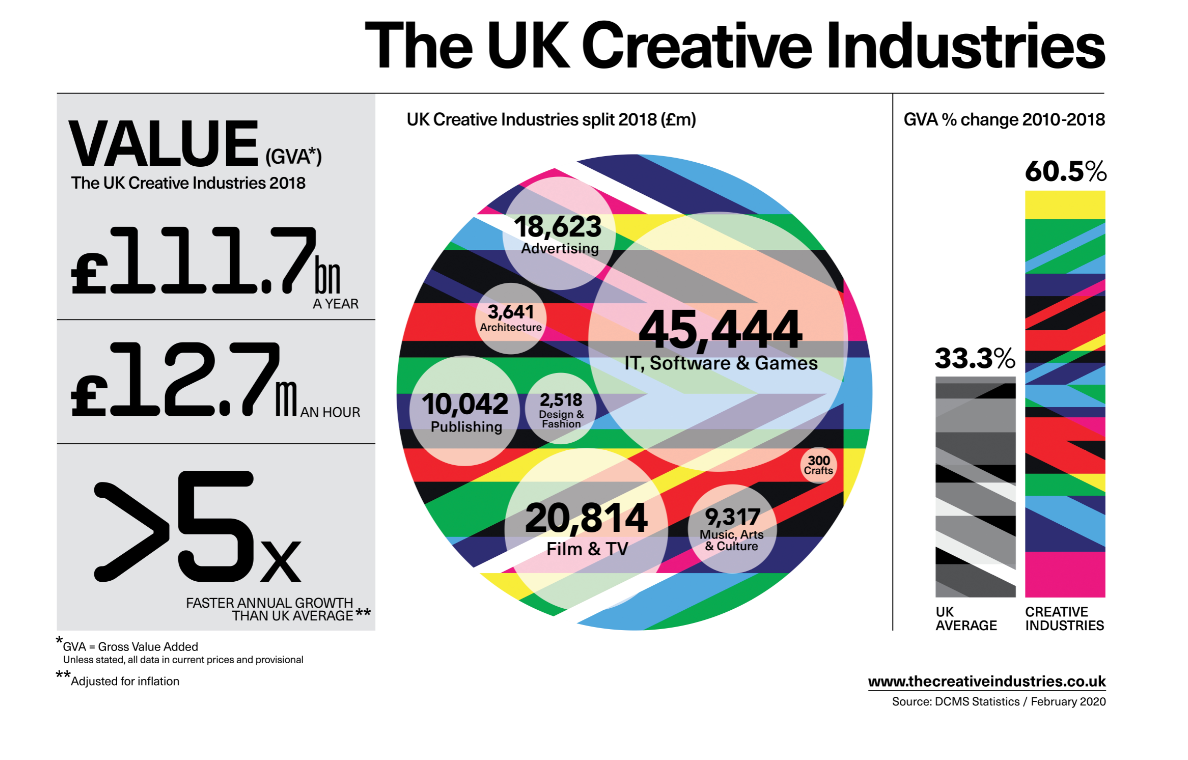 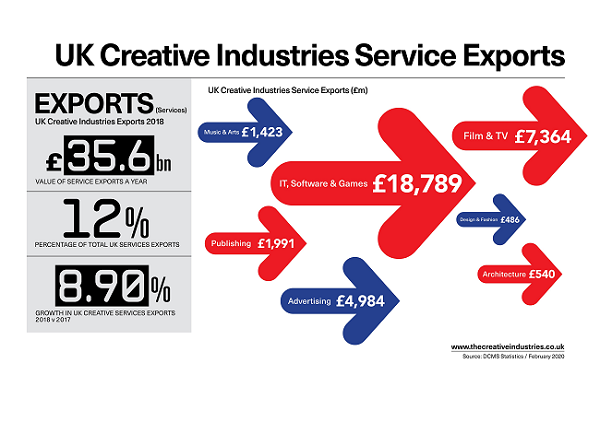 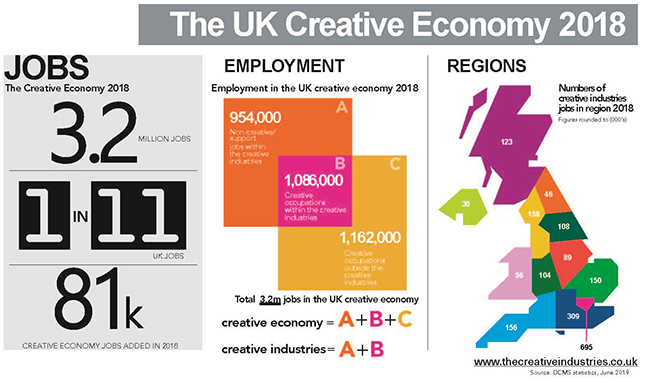 JOBS THAT WONT BECOME AUTOMATED 
(TAKEN OVER BY ROBOTS/ COMPUTERS)


JOBS THAT REQUIRE HUMAN JUSDGEMENTS AND CREATIVITY
EVERYTHING WILL BE AIDID BY ROBOTS/ COMPUTERS BUT NOT TAKEN AWAY.
ANYTHING THAT REQUIRES HUMAN SENSIBILTIY
LIVE ENTERTAINMENT AND TALENTED EDUCATORS
ARTISTIC ENDEAVOURS AND EMPHATIC ROLES
REQUIRING HUMAN AUTHENTICITY- UNDERSTANDING HUMANS
https://www.forbes.com/sites/forbestechcouncil/2017/02/28/looking-ahead-jobs-that-may-never-be-automated/?sh=37d22a2e3ddf
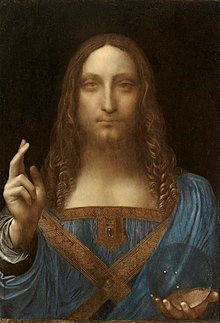 THE MOST EXPENSIVE PIECE OF ART (AS OF 2019)
Salvator Mundi by Leonardo Da Vinci

$450.3 million approx. 
£341.6 million
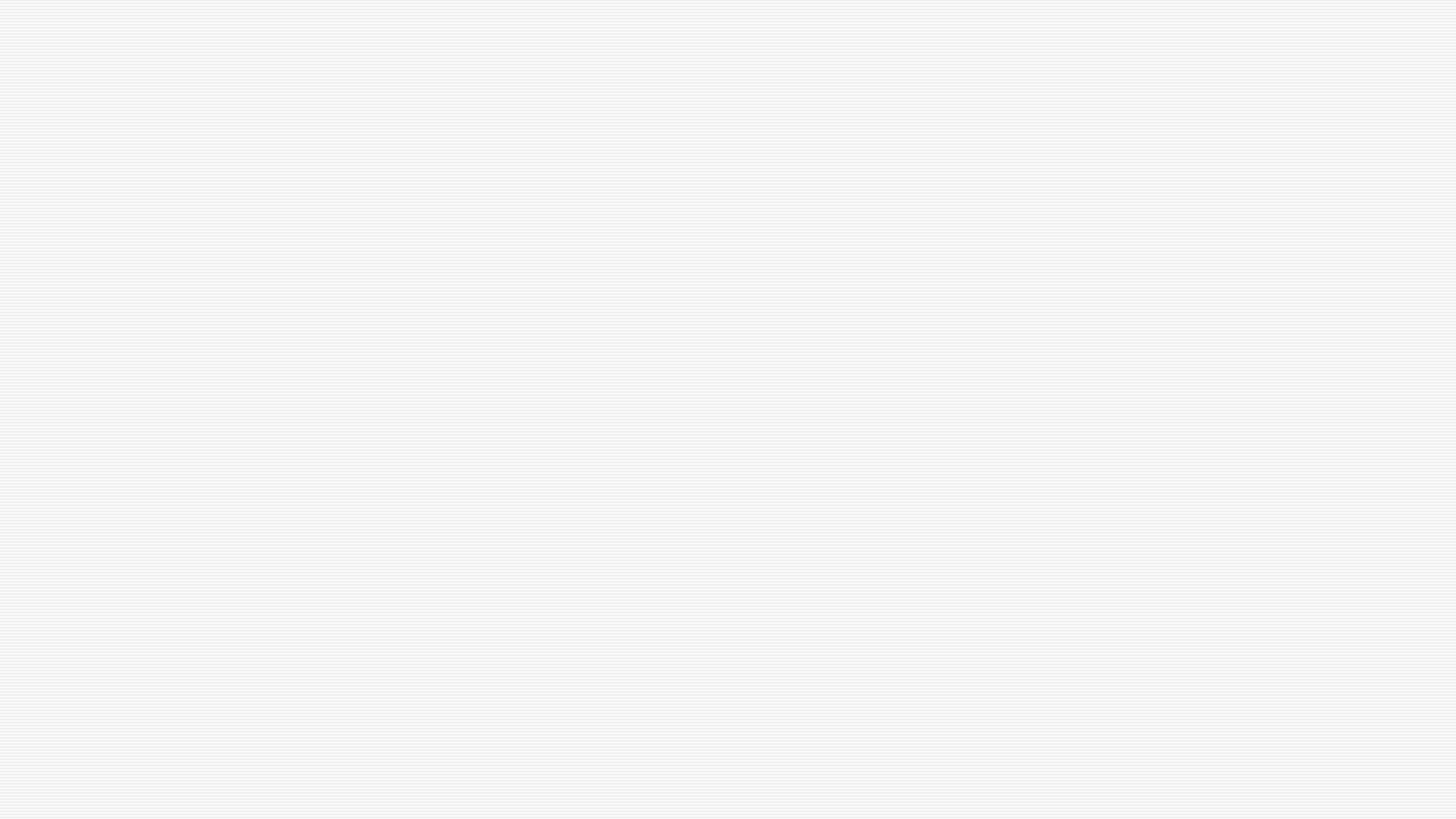 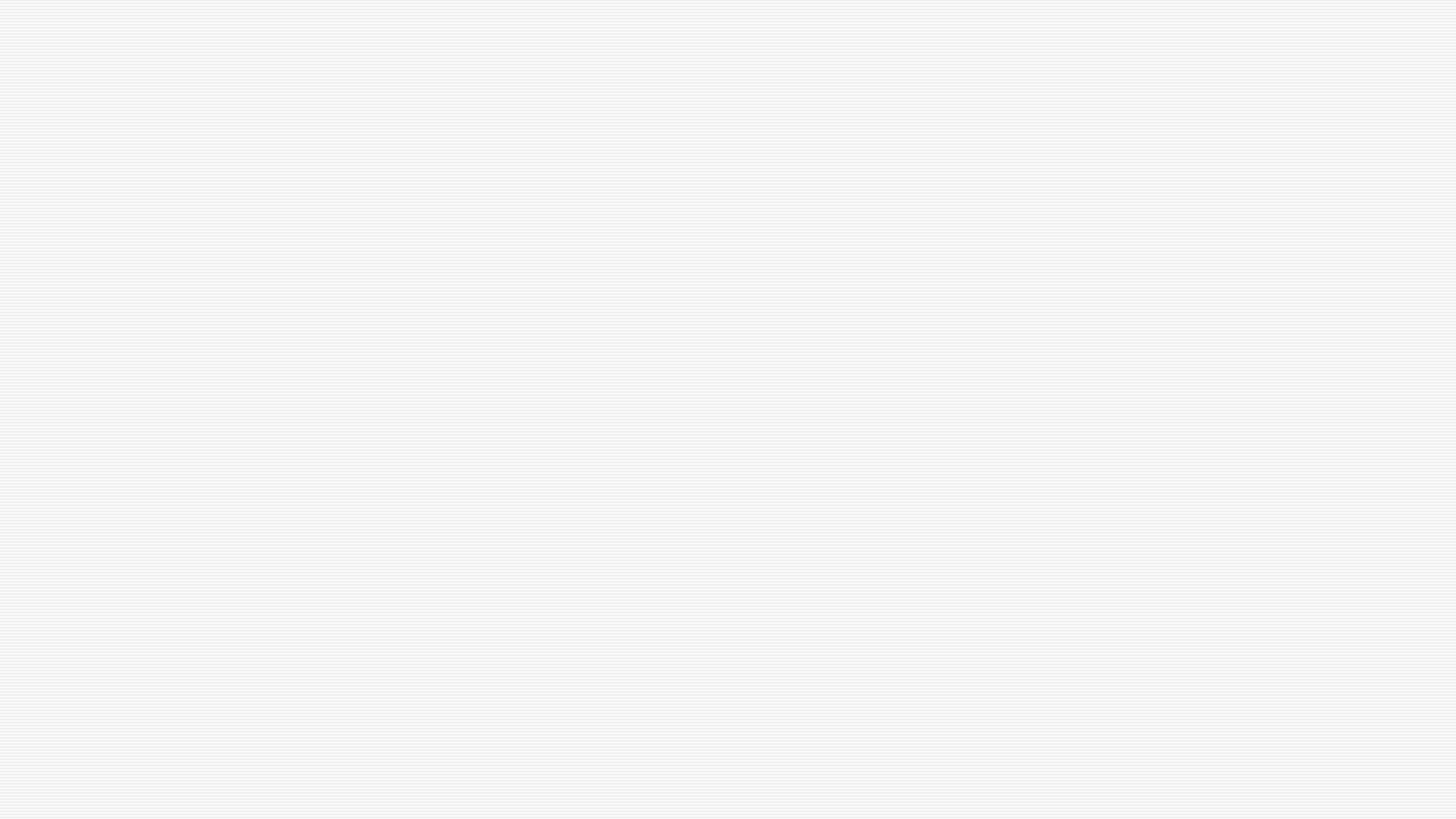 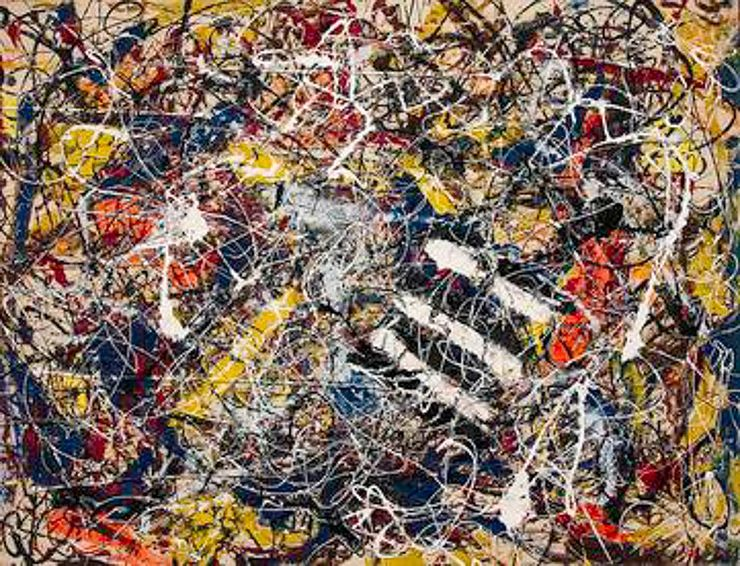 Jackson Pollock

Number 17A

$200 million
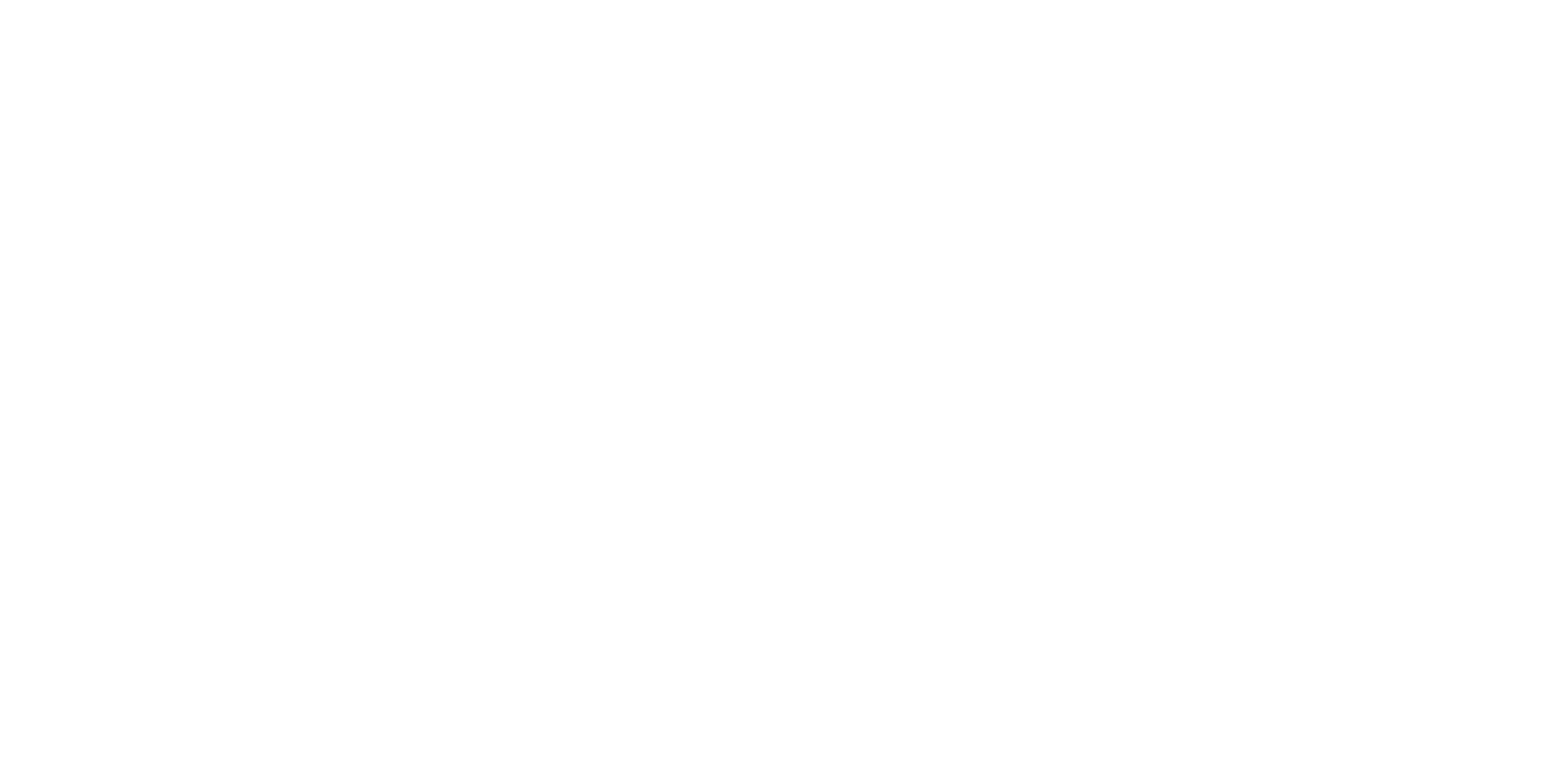 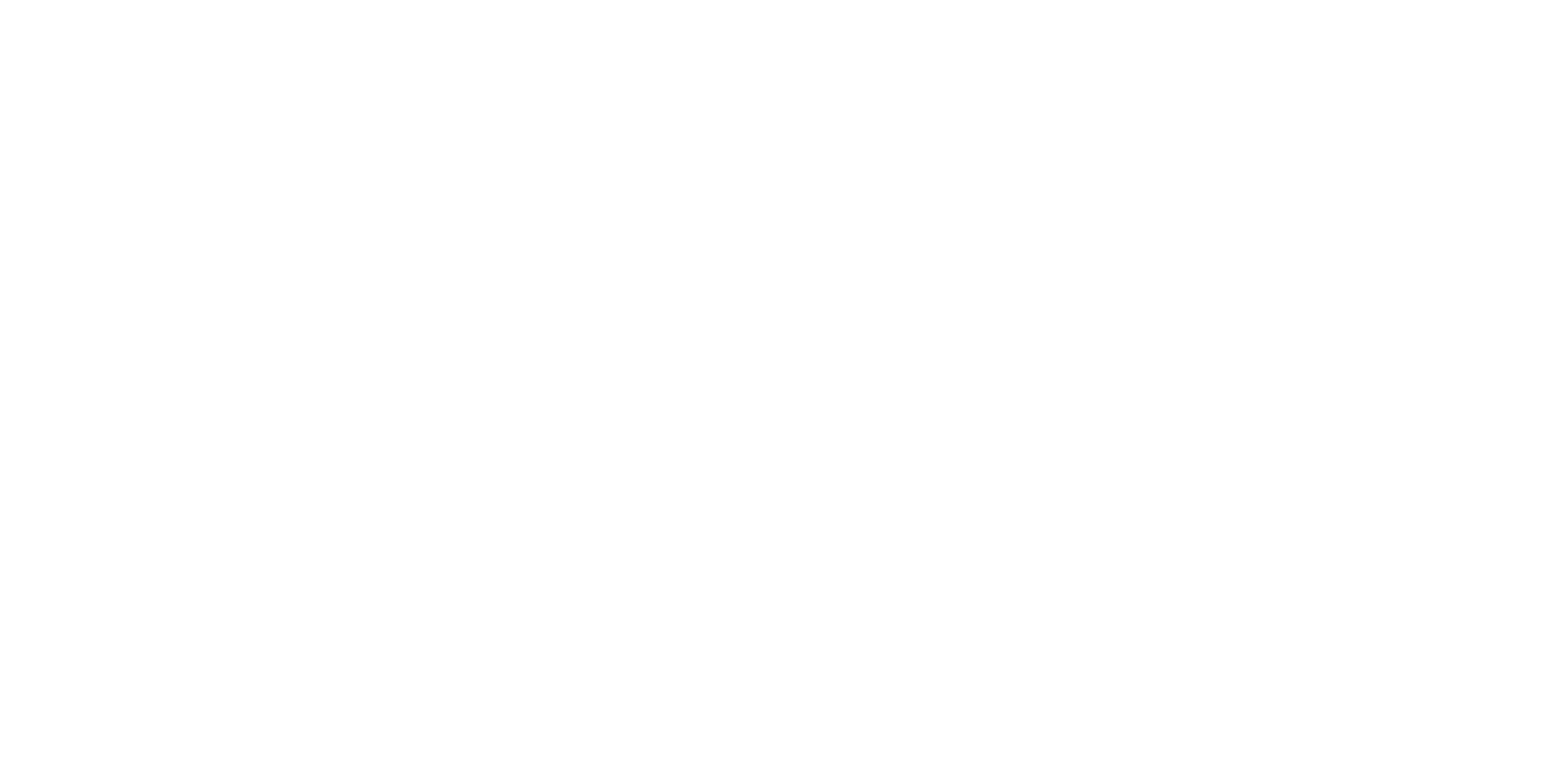 z
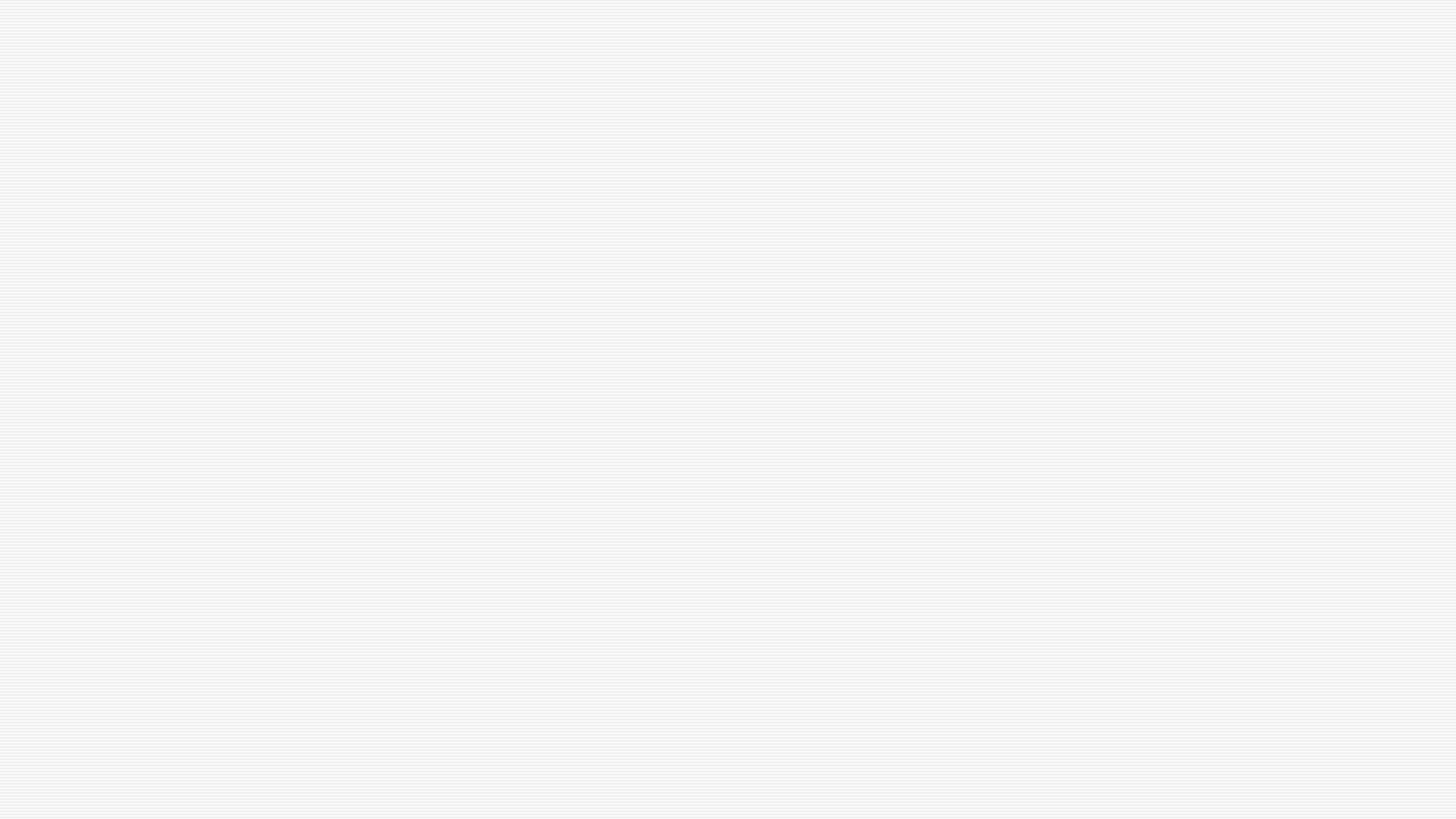 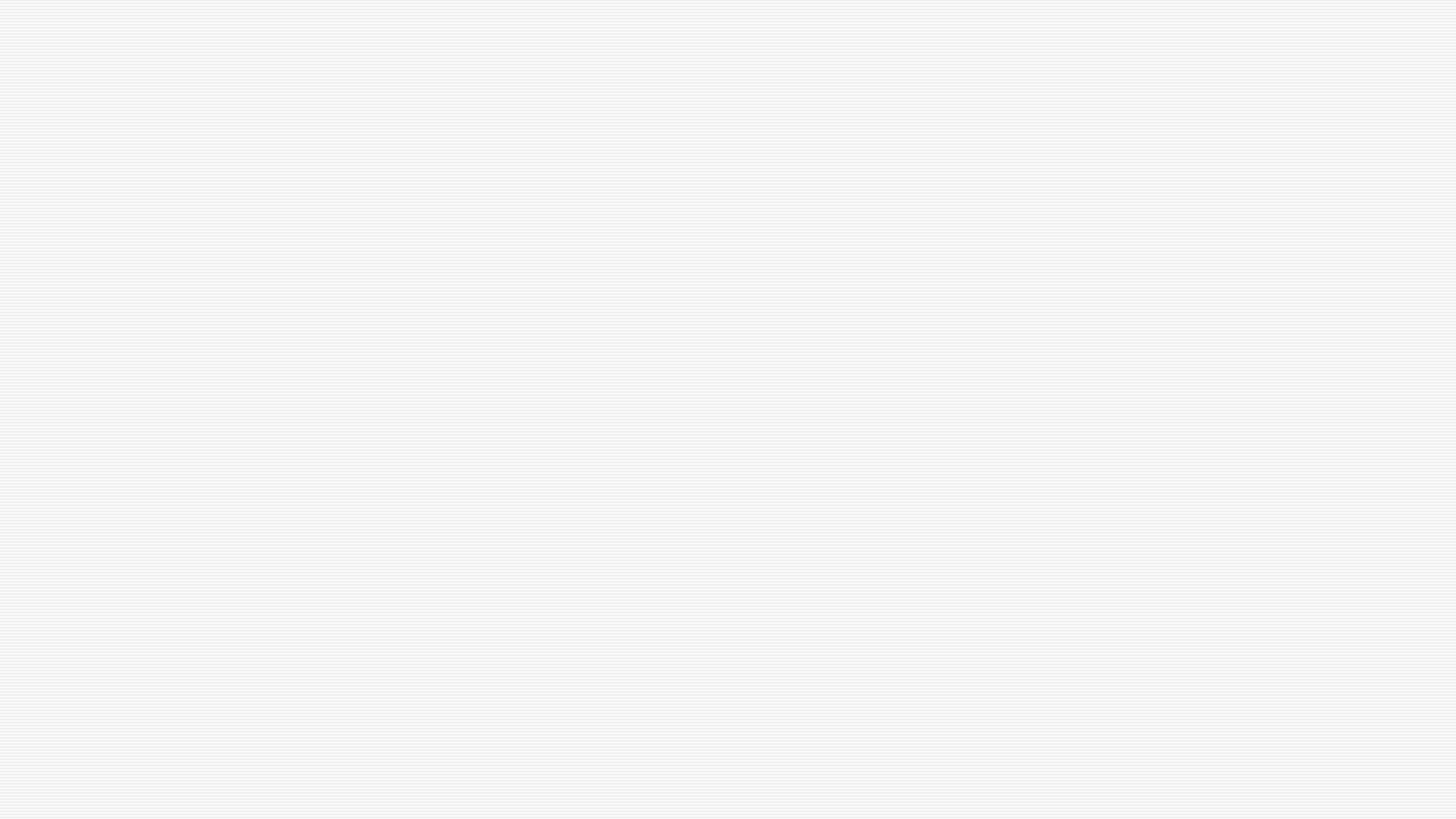 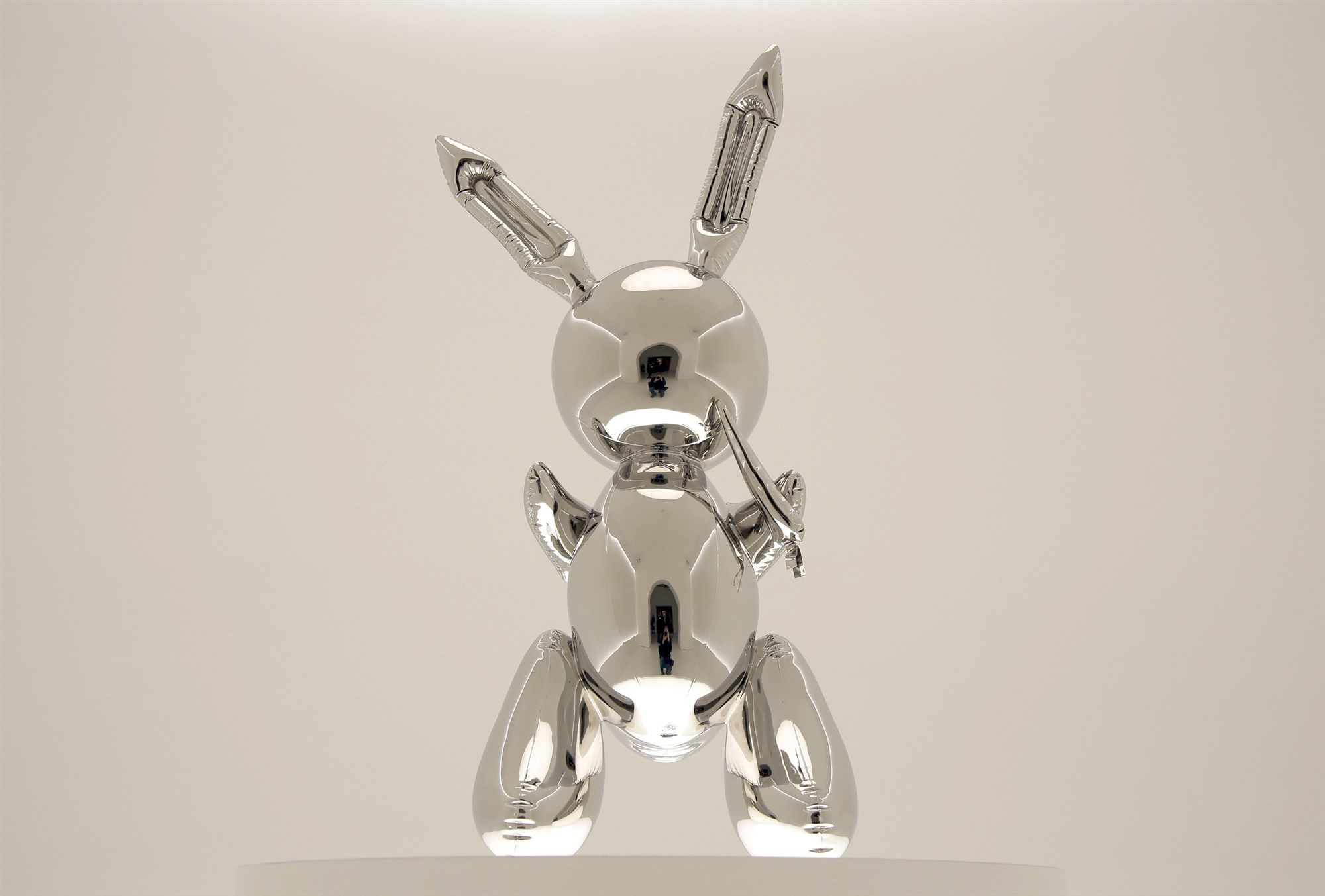 z
Jeff Koons 
Rabbit 
$91 million
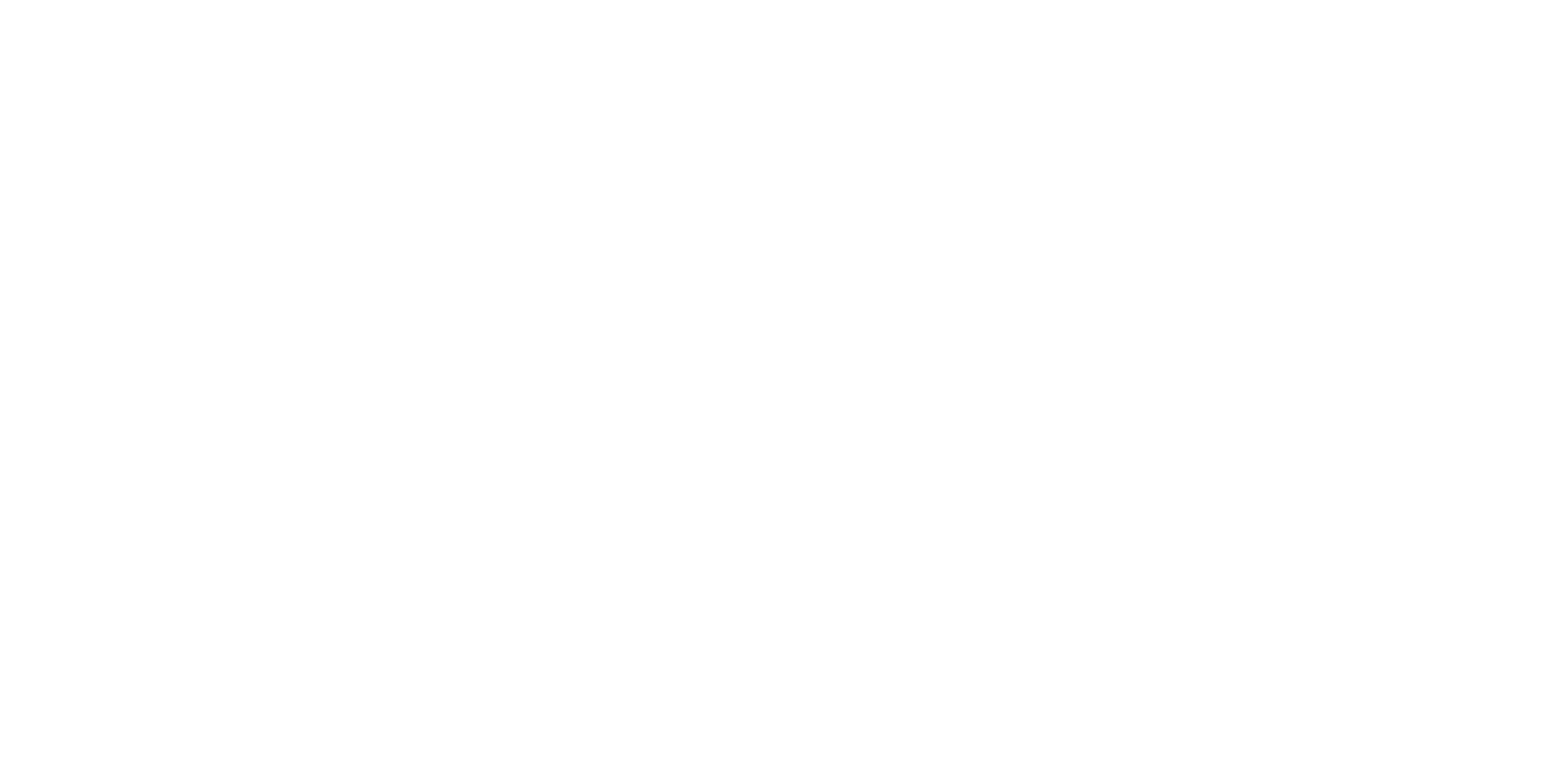 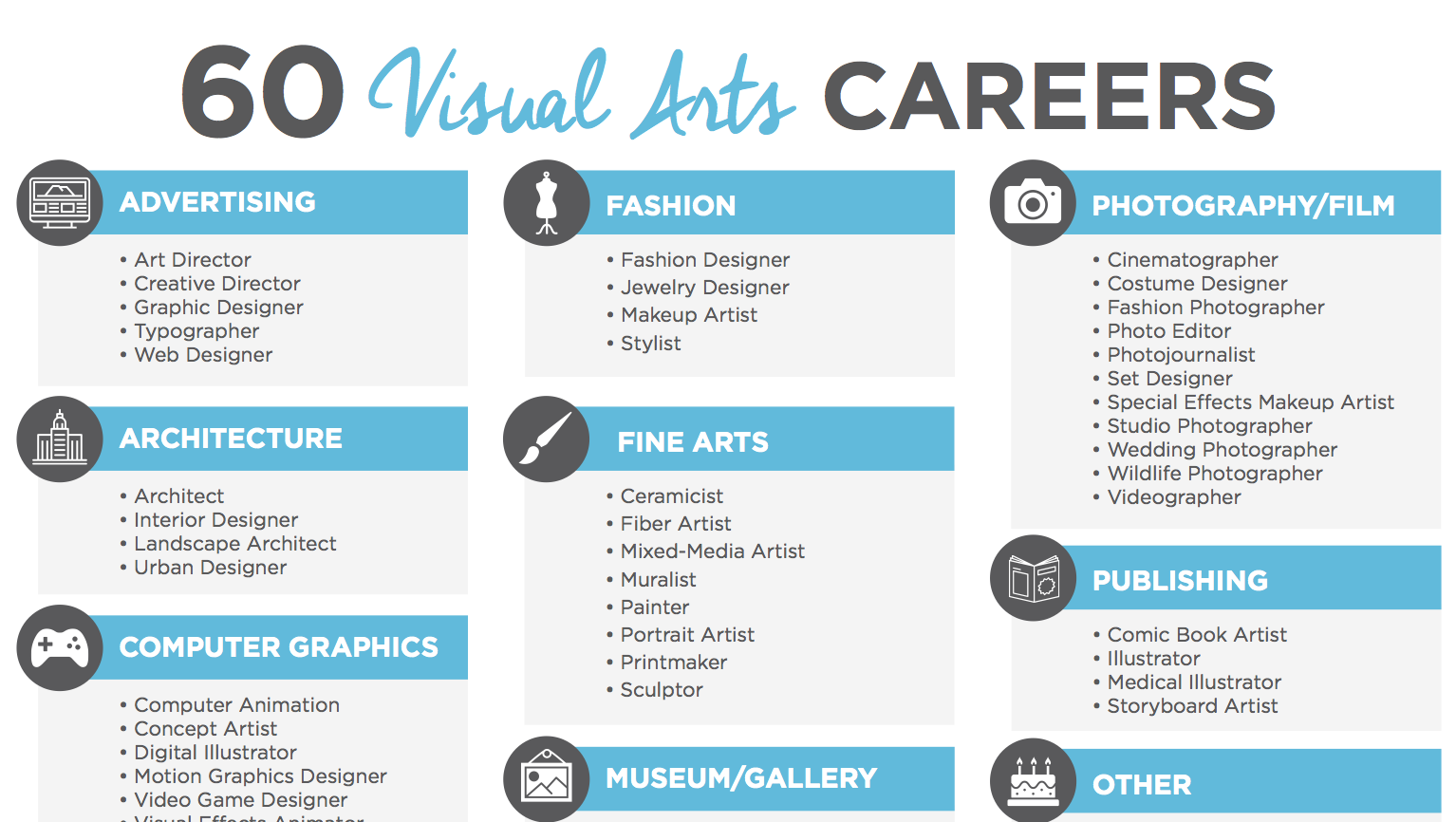 Meet Andrew a Photographer
Meet Lucy a Graphic Designer
Meet Brett an Automotive Interior Designer
Meet Olivia and Charlotte Ex Madeley Pupils
Meet Jill a Fashion Trend Forecaster
Meet Jack an ex Madeley Pupil and now an Art Dealer
Meet Carly, she is a Marketing Manager in Kowloon, Hong Kong
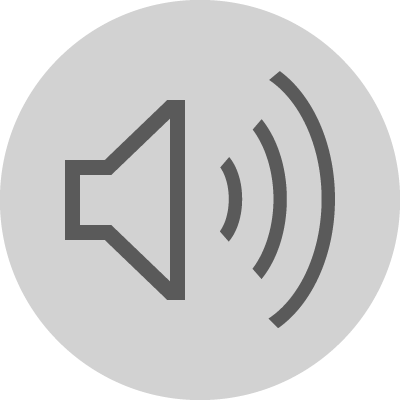 https://studio.youtube.com/channel/UCOvDDHUnrXs6CUII72bgJ8Q/videos/upload?filter=%5B%5D&sort=%7B%22columnType%22%3A%22date%22%2C%22sortOrder%22%3A%22DESCENDING%22%7D Please follow this link to our you tub channel for more arts career videos (or careers in other industries using arts skills). We will keep updating the page as videos come in.
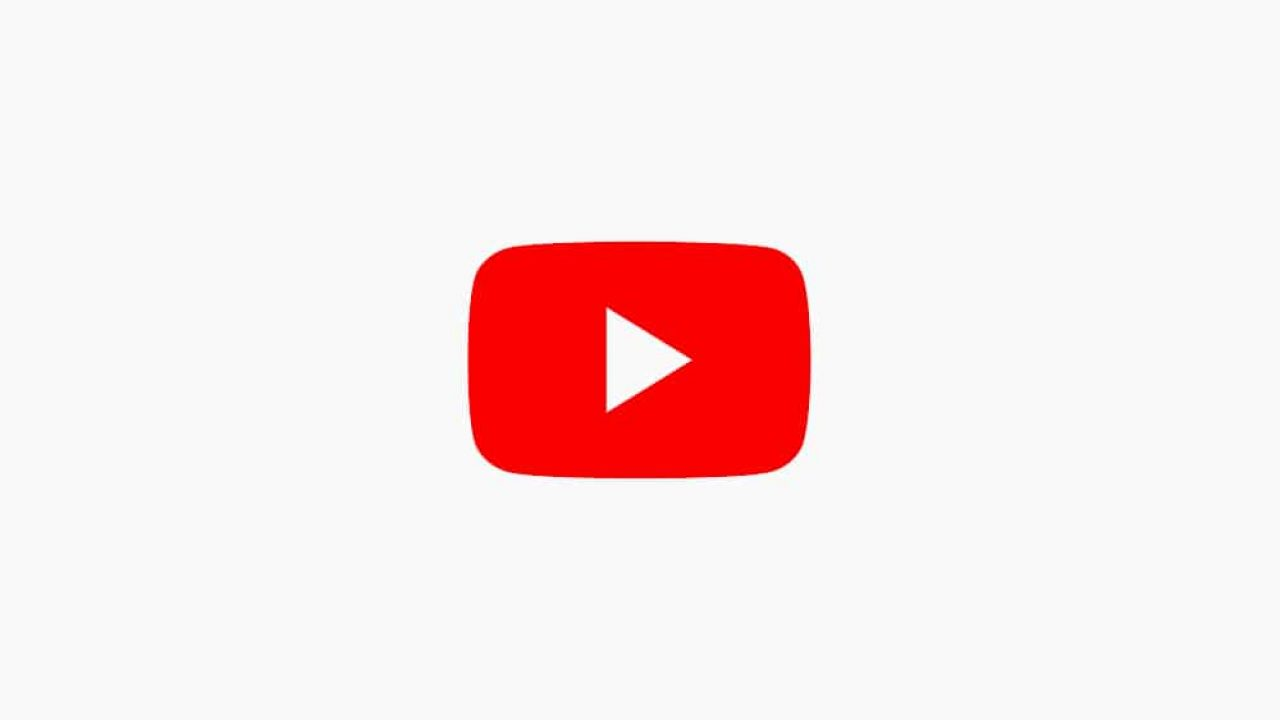 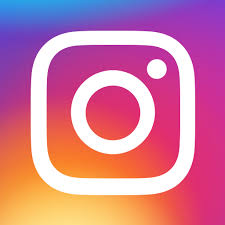 If you would like to see art and photography work by current GCSE pupils, or even spot some of yours follow us on Instagram @artphotographymadeley.